Customizing the Team System Web Test Framework
by Benjamin DayBenjamin Day Consulting, Inc.
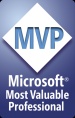 About the speaker
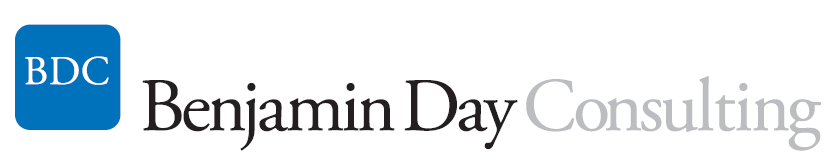 Owner, Benjamin Day Consulting, Inc.
Email: benday@benday.com
Web: http://www.benday.com
Blog: http://blog.benday.com
Trainer
Visual Studio Team System, Team Foundation Server
Microsoft MVP for C#
Microsoft VSTS/TFS Customer Advisory Council
Leader of Beantown.NET INETA User Group
Agenda
What is a Web Test?
Unit test for exercising and validating an ASP.NET application
Collection of web requests
Typically represents a scenario through the web app
Probably not a great candidate for Test-First Development
Validation Rules to check the returned web page
Extraction Rules extract values from a returned page for use in other parts of the test
Recorded or coded
Can be data-driven
Building block for Load Tests
Demo: Create a basic WebTest
What can you add to a web test?
ASP.NET UI Requests
Requests to a web page
WebService Requests
Microsoft says “Request to a web service”
In reality, more like a chunk of text passed to an HTTP address
Comments
Transactions
A subset of the web test’s requests grouped together by name
Used to get timing information portions of the test
Calls to other web tests
New for VS2008
What can you add to a request?
HTTP Header
Add a header and a value
URL Query String Parameter
POST Parameter
File Upload Parameter
Dependent Request(s)
Request embedded into the page like an image (<img>) request
By default, dependent requests are parsed and issued at runtime according to the Response
Adding a dependent request forces a certain request to be made
Parameterization
Use context values to drive your requests and validations  Minimizes hard coding
Web server addresses for requests can be parameterized
Parameterized values are stored in the test context
Reference the values using double “squiggle bracket” syntax
{{variable_name}}
Allows you to pass in values from load tests
Essential for data-driven web tests
Data-Driven Web Tests
Use an external data source to run your web test
OLE DB source
CSV
XML
Helps simulate multiple users
Enables much more thorough tests 
Easy to do more complex tests
Code Demo
Create a basic data-driven web test
Data-Driven Web Test Gotchas / Fixes
Sources are challenging to modify
File-based (CSV, XML) use hard-coded paths
Database connection string can only be replaced – not modified
Problem: what if your devs don’t all have the same working directories?
Problem: paths different during automated builds
Problem: database might be different during automated builds
Fixes:
Reference file-based sources through a network share
\\localhost\WebTestDatasources
Option: Adjust your “hosts” fileC:\Windows\System32\drivers\etc\hosts
Reference databases using “Trusted Connection=true”
Data-Driven Web Test Best Practices
You should always be able to use version control to re-create a point-in-time version of your app
This includes your unit tests
If your tests are data-driven then the data source needs to be version controlled, too!
You should be able to compile your app and run ALL the unit tests from an automatic build (continuous integration)
How to get test data without much effort
Create a “DB Pro” project
Visual Studio Team System 2008 Database Edition
defines the structure of the database
Option #1: Use a Test Data Generation Plan
Option #1a: Put the test data into a database and script it to a CSV
Option #1b: Reference the test data directly in the database
Option #2: Use “Post Deploy” Scripts to populate the database
Database is your data source
Compile / Deploy the database
You can populate test data tables the database using “Post-Deployment Scripts” as part of the database “build”
Code Demo
Generate test data with DBPro
Use SQL Server Management Studio to export to CSV
Put CSV on a share
Modify data source to reference the share
Web Test Properties
Stop On Error
If true, the test stops running at the first error
Default value is false
User Name, Password
Credentials for the request
Basic auth or Windows Integrated auth
Description
Proxy
Address of a proxy server for this request
PreAuthenticate
Send the authentication in the header
True, False
Request Properties
Url 
Url for the request
Follow Redirects
Method
GET or POST
Parse Dependent Requests
Look for things like <img> tags, style sheets requests, and download them
Encoding
Character format for the request
Default is UTF-8
More Request Properties
Cache Control
True = use locally cached version (IE’s “Automatic” setting)
False = Always download
Think Time (seconds)
Emulate a human reading/consuming the web page
Timeout (seconds)
How long before this request should fail?
Record Results
Record performance counter data when run from a load test
Still More Request Properties
Version
Version of HTTP to send: 1.0 or 1.1
Expected HTTP Status Code
Default value = 0
200, 300 = OK
400, 500 = Error
Expected Response URL
Validation & Extraction Rules
Rules
Validation Rules
Check values in the response
Can be 
“Global” to the web test
Per request
Extraction Rules
Pull values from the response
Put them into the Test Context for use in other requests
“Out of the box” Validation Rules
Form Field
Validate a <form> field for an expected value
Field = <input type=“?” />
Find Text
Find a string anywhere in the Response
Maximum Request Time
Execution time in milliseconds
Required Tag
Html tag exists n times in the response
Required Attribute Value
Html tag exists with the expected attributes and values
Response URL
URL (after redirects) is same as during the recorded test
“Out of the box” Extraction Rules
Pull values from the response  Test Context
Extract Attribute Value
Extract Form Field
Extract HTTP Header
Gets the value for an HTTP Header
Extract Regular Expression
Use a regex to pull a value from the response
Extract Text
Using StartsWith and EndsWith
Extract Hidden Fields
“Out of the box” rules are underwhelming
Not a bad starting point
Missing some functionality
Example: can’t validate/extract Label values
A little confusing
(…maybe I’m not that smart.)

Good news: you can easily create your own
The Html Agility Pack
Free .NET Library to help parse/consume HTML
http://www.codeplex.com/htmlagilitypack
Why do you need it?  
HTML is hard to parse
Usually isn’t valid XML (unclosed tags, case sensitivity problems)
Simplifies custom web test rule development
Add a reference to HtmlAgilityPack.dll from your custom rule assembly
HtmlAgilityPack Basics
HtmlAgilityPack namespace
HtmlDocument
Primary point of contact for working with the HTML
Load() & LoadHtml() methods
GetElementById()
Fetches an HtmlNode (aka. html tag) by its “id” attribute value
HtmlNode
An element (aka. html tag) in the html
InnerText property
Retrieve the contents of the tag with any xml markup stripped out
InnerHtml property
Retrieve the raw XML/HTML contents of the tag
Creating New Web Test Validation Rule
Must be in a different DLL than the WebTests
Microsoft.VisualStudio.QualityTools.WebTestFramework.dll
C:\Program Files\Microsoft Visual Studio 9.0\Common7\IDE\PublicAssemblies\
Extend from ValidationRule
Implement
VS2005: RuleName, RuleDescription Properties
[Obsolete]’d in VS2008
VS2008: 
System.ComponentModel
[DisplayName(“name”)], [Description(“desc”)]
Method: Validate()
Custom Rules: ValidationEventArgs
Passed via the Validate() method
Provides access to 
WebTestRequest
WebTestResponse
WebTest
Set the error message via Message property
Set pass/fail via IsValid property
ValidationLevel
Code Demo
Ajax support
Create a validation rule to validate an ASP.NET Label
Create a validation rule to validate a ASP.NET GridView
Creating New Web Test Extraction Rule
Must be in a different DLL than the WebTests
Microsoft.VisualStudio.QualityTools.WebTestFramework.dll
C:\Program Files\Microsoft Visual Studio 9.0\Common7\IDE\PublicAssemblies\
Extend from ExtractionRule
Abstract class
Implement
VS2005: RuleName, RuleDescription Properties
[Obsolete]’d in VS2008
VS2008: 
System.ComponentModel
[DisplayName(“name”)], [Description(“desc”)]
Method: Extract()
Custom Rules: ExtractionEventArgs
Passed via the Extract() method
Provides access to 
WebTestRequest
WebTestResponse
WebTest
Success property (bool)
Extract value(s) get set into the WebTestContext object via WebTest.Context.Add(string, string) method
Code Demo
Create an extraction rule to get an ASP.NET Label’s value
WebTest Hassles
Data source management
VS2005 version doesn’t do AJAX
VS2008 does AJAX
Doesn’t run JavaScript
Difficult to use “Cassini”
Cassini = ASP.NET Development Web Server in Visual Studio
Difficult to get the disk path to your web app  difficult to start Cassini
Best practice: use IIS
App.config does not get loaded for non-coded web tests
OUCH!
Large-scale html layout changes break tests
PLUGINS
Web Test Plugins
Allow you to hook into the Pre- and Post- web test execution events
Similar to [ClassInitialize] & [ClassCleanup]
Extend from WebTestPlugin class in Microsoft.VisualStudio.TestTools.WebTesting namespace of Microsoft.VisualStudio.QualityTools.WebTestFramework.dll
Override PreWebTest() or PostWebTest()
Class cannot be in the same project as the web test
Downside: Can’t access app.config values in the normal way
Web Test Request Plugin
External class (cannot be in the same project as the web test)
Allow you to hook into the Pre- and Post- execution events
Similar to [TestInitialize] & [TestCleanup]
Extend from WebTestRequestPlugin class in Microsoft.VisualStudio.TestTools.WebTesting namespace of Microsoft.VisualStudio.QualityTools.WebTestFramework.dll
Override PreRequest() and PostRequest()
Downside: Can’t access app.config values in the normal way
Workaround for the app.config problem, Part 1
Load the app.config file ourselves and parse it
http://forums.microsoft.com/MSDN/ShowPost.aspx?PostID=122048
protected string GetConfigSetting(string key)
{
	try
  {
    ExeConfigurationFileMap configFileMap = 	new ExeConfigurationFileMap();
    Assembly assembly = Assembly.GetExecutingAssembly();

    string configFileName = new FileInfo(assembly.Location	).Name.Replace(".dll", "") + ".config";
    configFileMap.ExeConfigFilename = configFileName;
…
Workaround for the app.config problem, Part 2
...Configuration configObj = 	ConfigurationManager.OpenMappedExeConfiguration(	configFileMap, ConfigurationUserLevel.None);
    
  string val = configObj.ConnectionStrings.ConnectionStrings[	"conn_string_name"].ConnectionString;
    return val;
}
Load Testing
Create a load test by choosing existing unit tests
Unit Tests
Web Tests
Stress tests the application by running the load test using simulated users
Visual Studio Test Load Agent
Allows you to enlist other computers in the load test
Approximately 1000 simulated users per processor
(Disclaimer: actual results may vary)
CDW.com Price on 5/3/2008  $4842.85
Web Tests & Team Build
Automatically deploy your web app to IIS from MSBuild
Adjust references to custom plugins, rules from MSBuild
Run the Web Tests without a Test List (.vsmdi)
Deploy test data for data sources

Bug in Team Build 2008
Can’t run web tests or load tests from team build
This will be resolved in VS2008 SP1
Refresher: Structure of your Team Build
Team Build directory
Off of root of your source tree
TFSBuild.proj
The build script (MSBuild)
TFSBuild.rsp
“Command line” arguments fed to the team build
Example: /verbosity:diag
WorkspaceMapping.xml
Used by “InitializeWorkspace” to set up source control
Team Build: Default Targets
BeforeEndToEndIteration / AfterEndToEndIteration
BuildNumberOverrideTarget
BeforeClean / AfterClean
BeforeGet / AfterGet
BeforeLabel / AfterLabel
BeforeCompile / AfterCompile
BeforeTest / AfterTest
BeforeDropBuild / AfterDropBuild
Before/after the outputs are copied to the drop directory
BeforeOnBuildBreak / AfterOnBuildBreak
Before/after the work item is created
Code Demo
Make it work in Team Build
Summary
Created web tests
Data-driven web tests
Web test plugins
Validation Rules, Extraction Rules with HtmlAgilityPack
Team Build
About the speaker
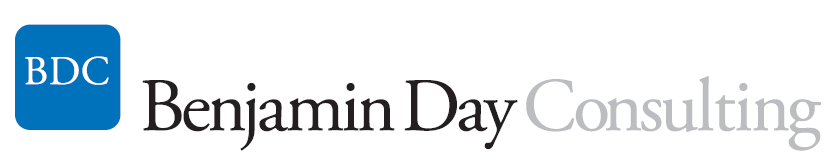 Owner, Benjamin Day Consulting, Inc.
Email: benday@benday.com
Web: http://www.benday.com
Blog: http://blog.benday.com
Trainer
Visual Studio Team System, Team Foundation Server
Microsoft MVP for C#
Microsoft VSTS/TFS Customer Advisory Council
Leader of Beantown.NET INETA User Group